Unit 6 Plan for the SummerGet ready for a new school life!
WWW.PPT818.COM
Reading aims:
1.能通过阅读，理解文本的大体意思。

2.能听懂、会说、认读单词和词组：get ready, middle school, life, trip,term,miss,more,exciting；并能听懂、会说、认读句型：Everyone is getting ready for middle school life. I'll miss my friends.

3.能够灵活运用所学知识谈自己在这个暑假中打算怎样为新假期作准备，并讲明原因。
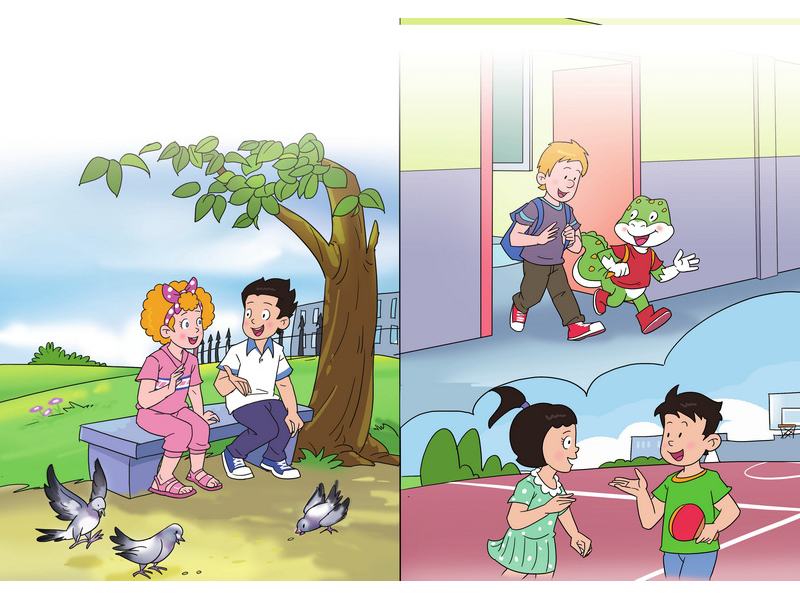 Plan for the summer
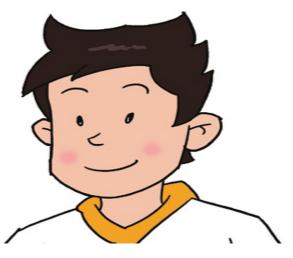 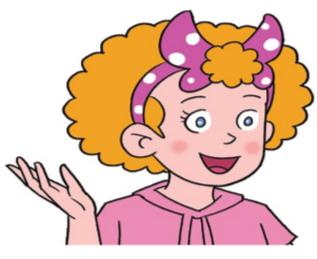 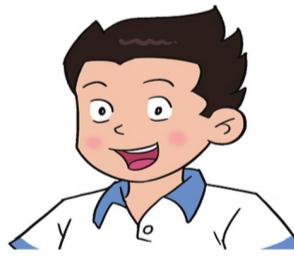 Read and answer.
(快速默读文本，试着划出下面问题的答案。)
1.Is this summer holiday different? Why？
Yes.
Everyone is getting ready for
 middle school life.
get ready
r
life
m
iddle
school
different middle schools
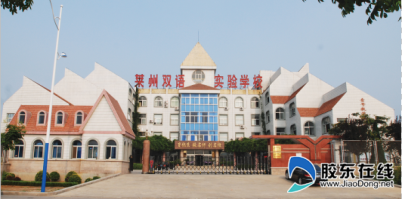 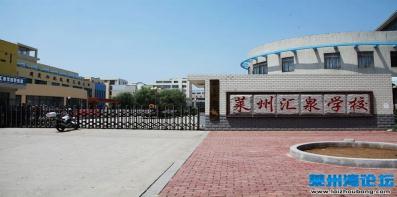 莱州市汇泉学校
莱州市双语学校
different middle schools
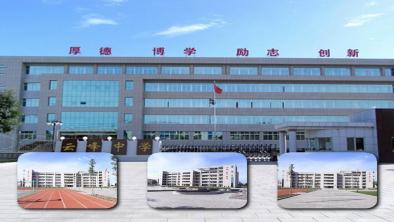 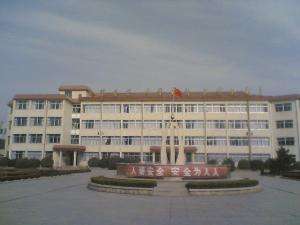 莱州市云峰中学
莱州市实验中学
Goodbye, teachers and friends!
Goodbye, Jenny!
Goodbye, Jenny!
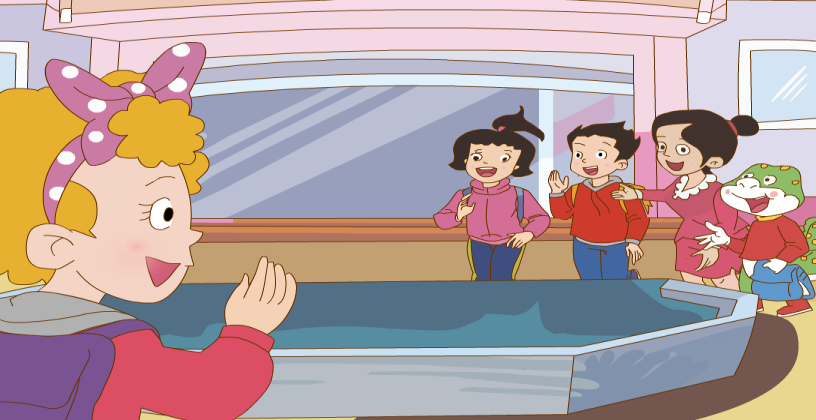 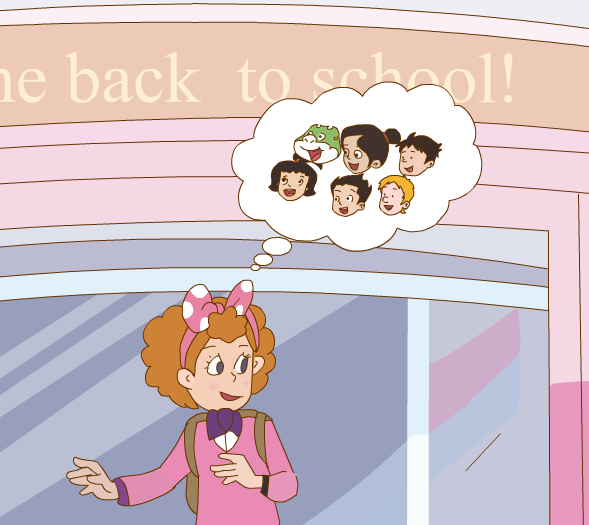 Miss Zhang
miss
I will                my school. I will miss my teachers. I will miss my  friends, too.
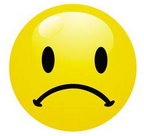 sad
Get ready for a new school life!
Guo Yang
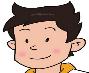 Jenny
miss her shcool,  teacher and friends
sad
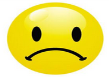 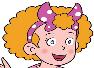 Li Ming
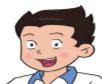 Read part 1 &part 3carefully, then answer.
(仔细、大声朗读1、3段，圈出下面问题的答案。)
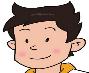 2. What will Guo Yang do this summer holiday? Why?

3. Will Li Ming be excited? Why?
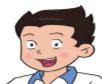 Read part 1 &part 3carefully, then answer.
(仔细、大声朗读1、3段，圈出下面问题的答案。)
2. What will Guo Yang do this summer holiday? Why?
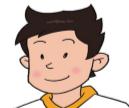 He will travel around the country with his family. He can learn a lot from the trips.
   Also, he will take swimming classes. He wants to be a swimming star in middle school!
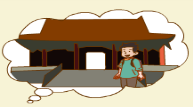 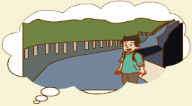 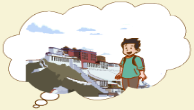 tree
tr
ship
ip
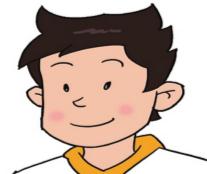 I will travel around the country with my family. I can learn a lot from the trips.
I will travel around the country with his family. I can learn a lot from the trips.
What are the differences from travel and trip?
(Travel 和trip有什么不同呢？)
Notes:
trip 是名词，一般指短时间，短距离的旅行。
travel 既可以做名词，一般指长时间，远距离的旅行；也可以做动词。
I can                   from the trips.
learn a lot
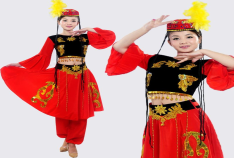 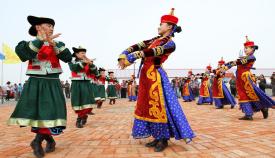 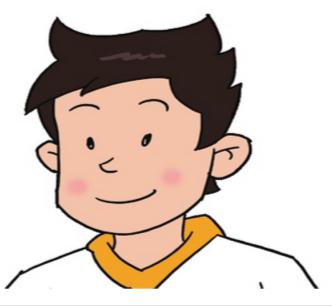 Different places different cultures, different places different customs.
(不同的地方有不同的文化，不同的地方有不同的风俗。)
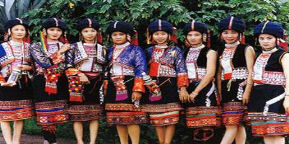 I want to be a swimming star in middle school.
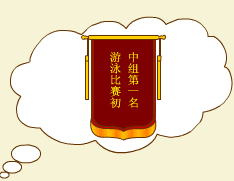 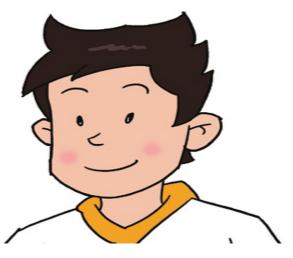 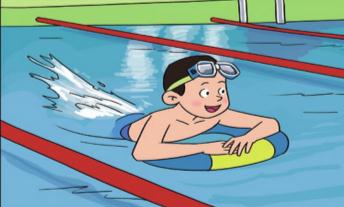 Get ready for a new school life!
travel around the country
take swimming classes
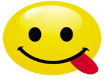 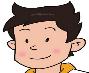 happy
miss her shcool,  teacher and friends
sad
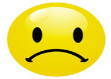 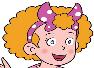 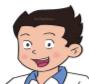 Read part 1 &part 3carefully, then answer.
(仔细、大声朗读1、3段，圈出下面问题的答案。)
3. Will Li Ming be excited? Why?
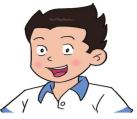 Yes, he willl.
It's really exciting to have a new school, new teachers and new friends.
Subjects in primary school
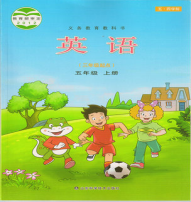 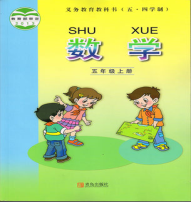 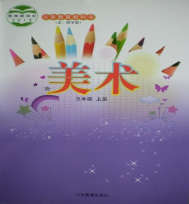 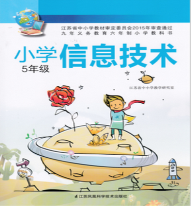 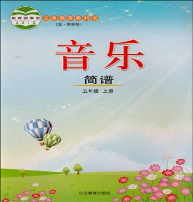 。…
Subjects in middle school
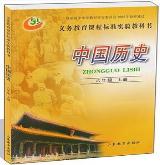 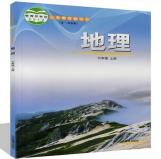 new subjects
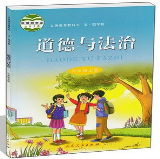 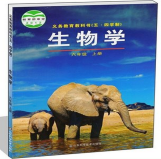 。…
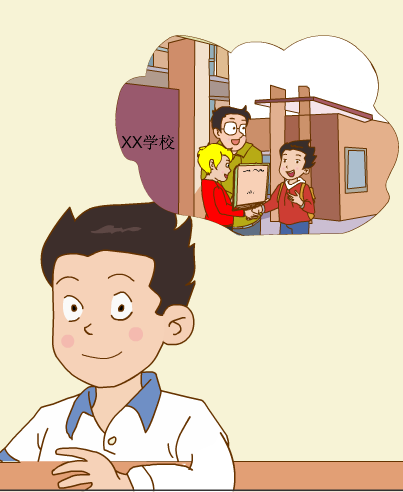 It's really exciting to have a new school, new teachers and new friends.
Get ready for a new school life!
different
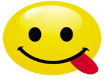 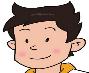 happy
Jenny
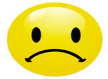 miss her shcool,  teacher and friends
sad
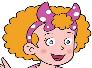 have a new school, new teachers and new friends
have new subjects
Li Ming
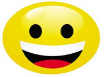 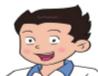 excited
Read the text in groups, then try to retell the story.
(自己读课文，然后试着复述课文。)
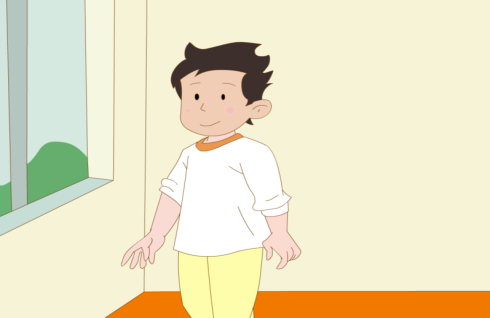 Lily
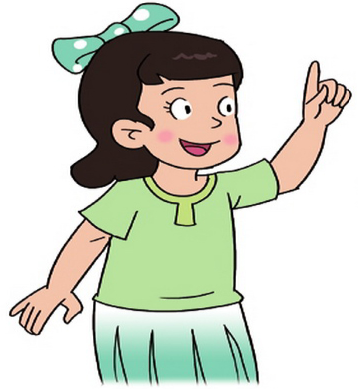 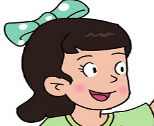 Read, choose and write.
My Plan for the Summer
    Hello, friends! I'm Lily. The summer holiday is coming. I think it's ________. I will go to the library and _________. I'm going to ___________ the country with my family, too. And I will _________________. I want to be a swimming star. Next term we will go to different schools. I have to ___________to my friends. What about you?
travel around
take swimming classes
say goodbye
read books
different
Talk in goups, then show.
What have we learned today?
(今天我们都学习了什么?)
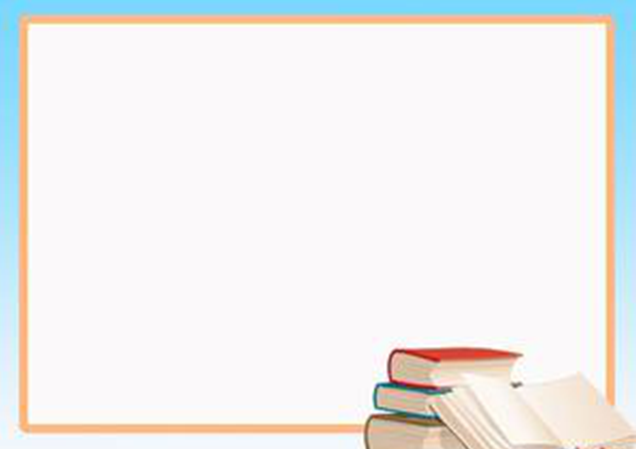 No pains, no gains. 
Try your best, your dreams
 will come true.
没有付出，就没有收获。
尽你最大努力, 你的梦想会成真。
Homework:
1. Listen and imitate the text 3 times and try to read it fluently.
2. Talk about your  plan for this summer to your parents.